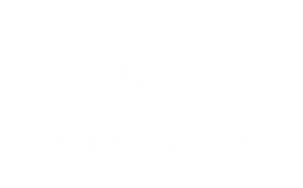 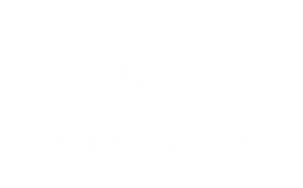 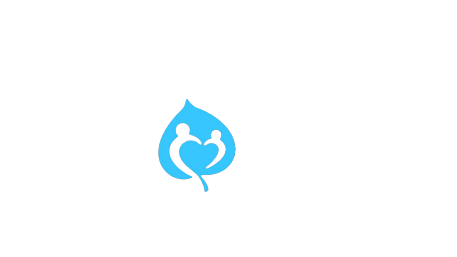 УПРАВЛЕНИЕ СОЦИАЛЬНОЙ ПОЛИТИКИ ЛИПЕЦКОЙ ОБЛАСТИ
Опыт межведомственного взаимодействия в решении задачи повышения финансовой грамотности населения Липецкой области 

(на примере взаимодействия Отделения Липецк Банка России и управления социальной политики Липецкой области)



28 июня 2022 года
План мероприятий по повышению финансовой грамотности населения Липецкой области на 2022 год управления социальной политики Липецкой области и Отделения Липецк
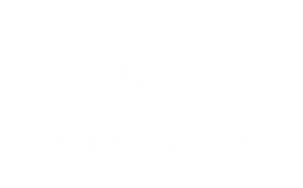 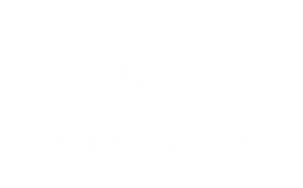 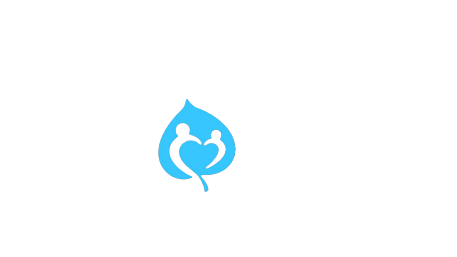 УПРАВЛЕНИЕ СОЦИАЛЬНОЙ ПОЛИТИКИ ЛИПЕЦКОЙ ОБЛАСТИ
Дети-сироты и дети, оставшиеся без попечения родителей. Многодетные семьи
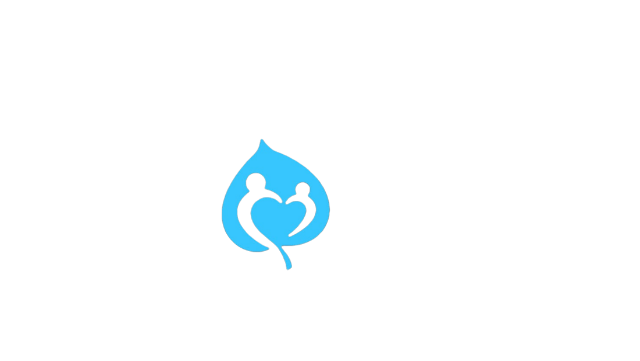 1
УПРАВЛЕНИЕ СОЦИАЛЬНОЙ ПОЛИТИКИ 
ЛИПЕЦКОЙ ОБЛАСТИ
>150
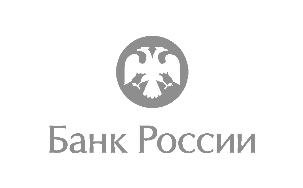 >80
11
Взрослое население, в том числе лица с ОВЗ
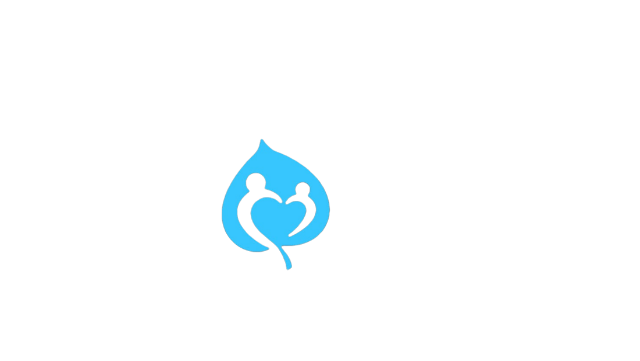 100%
УПРАВЛЕНИЕ СОЦИАЛЬНОЙ ПОЛИТИКИ 
ЛИПЕЦКОЙ ОБЛАСТИ
2864
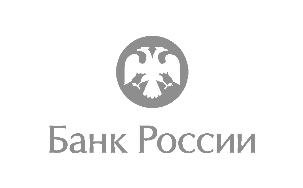 23
в 
работе
Граждане-получатели государственной социальной помощи (в т.ч. на основании социального контракта)
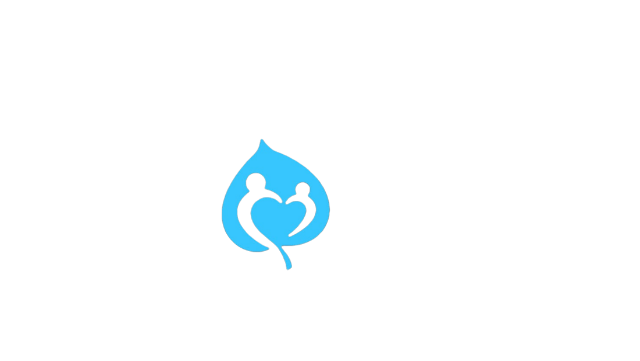 3
УПРАВЛЕНИЕ СОЦИАЛЬНОЙ ПОЛИТИКИ 
ЛИПЕЦКОЙ ОБЛАСТИ
>350
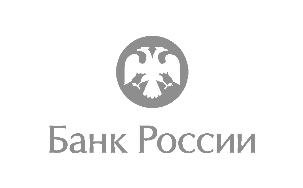 >85%
>93%
Социальные работники, сотрудники управления социальной политики
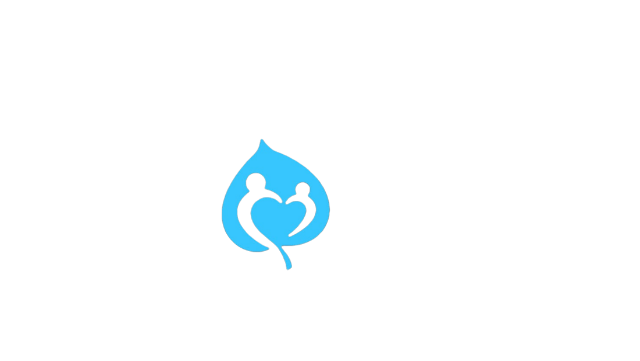 УПРАВЛЕНИЕ СОЦИАЛЬНОЙ ПОЛИТИКИ 
ЛИПЕЦКОЙ ОБЛАСТИ
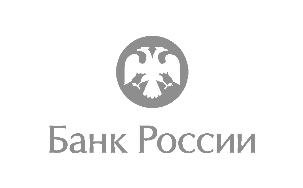 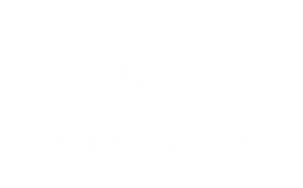 Если Ваше ведомство или учреждение:
заинтересовано в повышении финансовой грамотности сотрудников,

заинтересовано в повышении финансовой грамотности целевой аудитории,

готово принимать активное участие в организации и проведении совместных мероприятий,
Отделение Липецк готово к сотрудничеству!
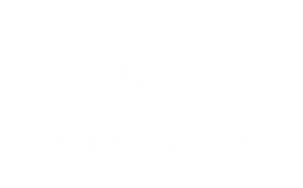 Начните внедрять финансовую грамотность сейчас
актуальная информация в социальных сетях
Любар Ольга Александровна, 
ведущий экономист 
экономического отдела
тел. (4742) 42-07-83
https://vk.com/finprosv
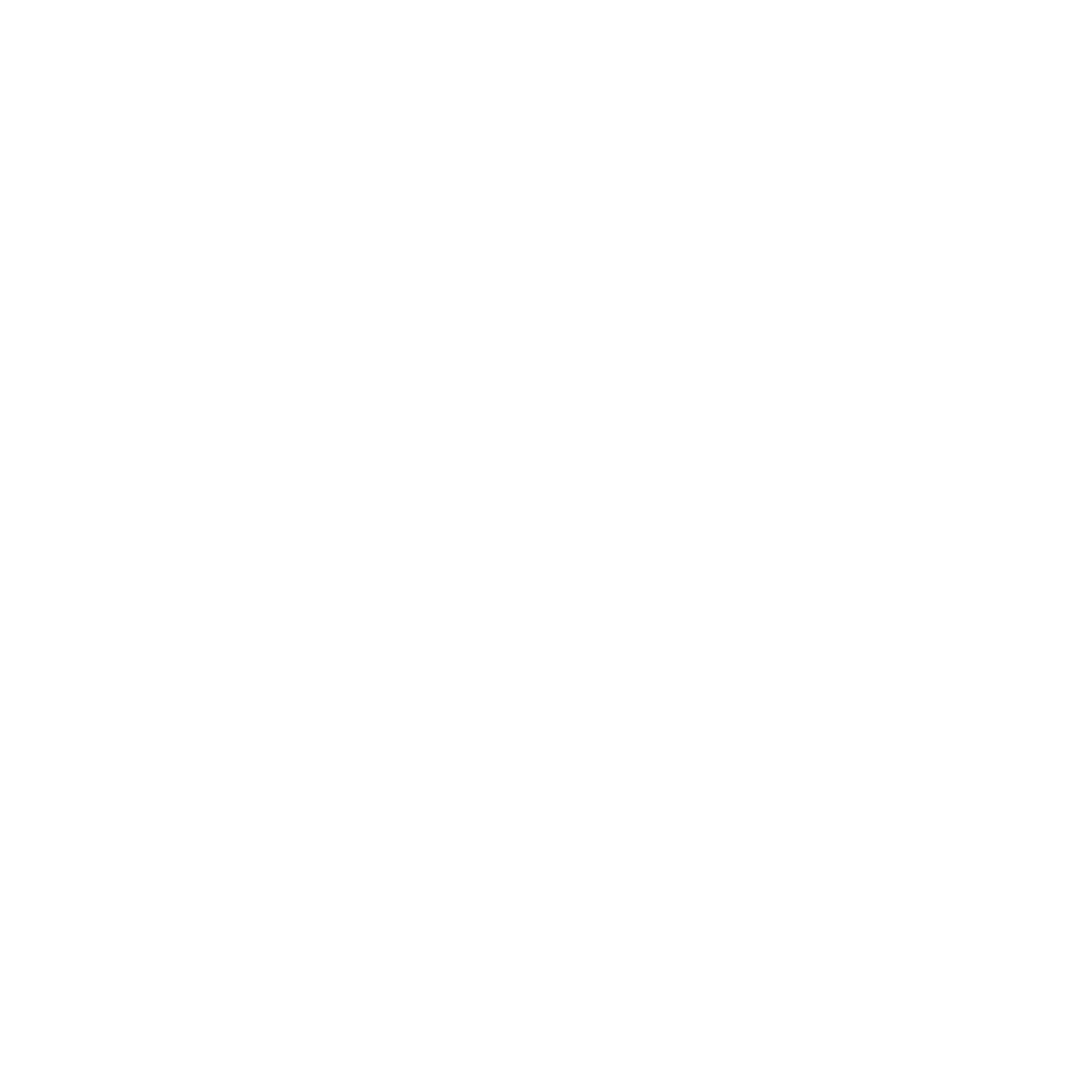 42nadzor@cbr.ru
https://ok.ru/group/finprosvet
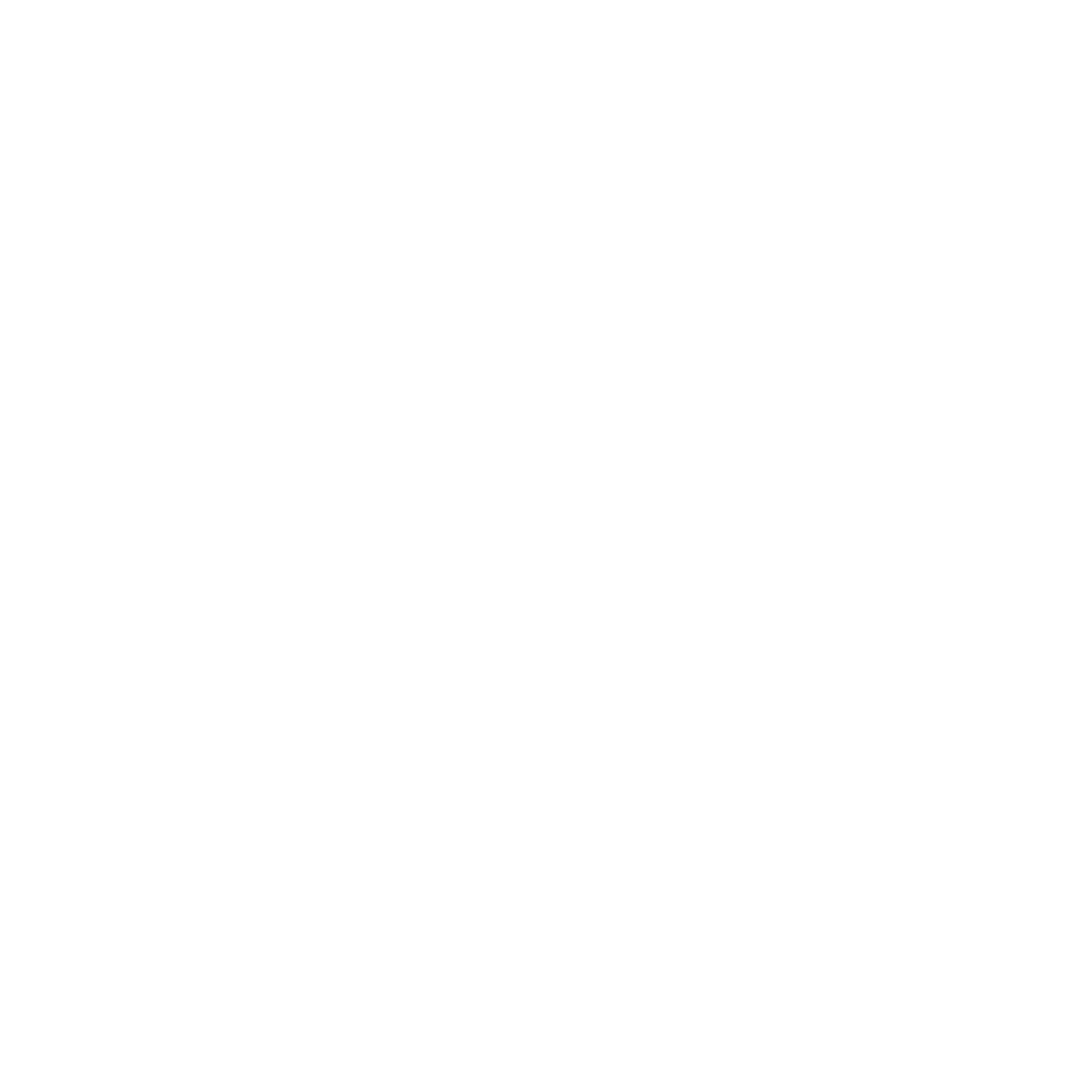